Secretaria Municipal de Saúde
2º Quadrimestre 2021
ATENÇÃO PRIMÁRIA DE SAÚDE
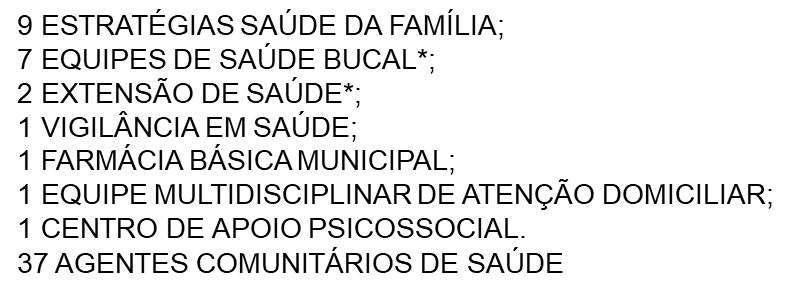 Atendimentos individuais das ESF no Quadrimestre 2
Comparado ao Quadrimestre 1 2021
Atendimentos individuais da ESF
Por Condição de Saúde - Mai a Ago 2021
Atendimentos individuais da  ESB
Jan a Ago 2021
Algumas ações da Secretaria Municipal de Saúde no  2º Quadrimestre de 2021.
Manutenção	do	Centro	de	Triagem	de  Atendimento ao Sintomático Respiratório;

Centro de Coleta para Exame Diagnóstico Covid
19	na	Estrutura	do	Pronto	Atendimento  Municipal;
Vacinação Covid 19;
Informação a população e as autoridades  através do Boletim Diário sobre a evolução do  Covid com dados obtidos através da Vigilância  Epidemiológica Municipal.
Procedimentos com finalidade diagnóstica -
Mutirões
Total de  investimento  com recursos do  tesouro:
R$ 170.000,00
Procedimentos Clínicos
Procedimentos Clínicos
Gestão Participativa
“O dever, lealmente  cumprido, mantém a saúde  da consciência.”
(Alexsandra Zulpo)